محاضرات وسائل الاتصال
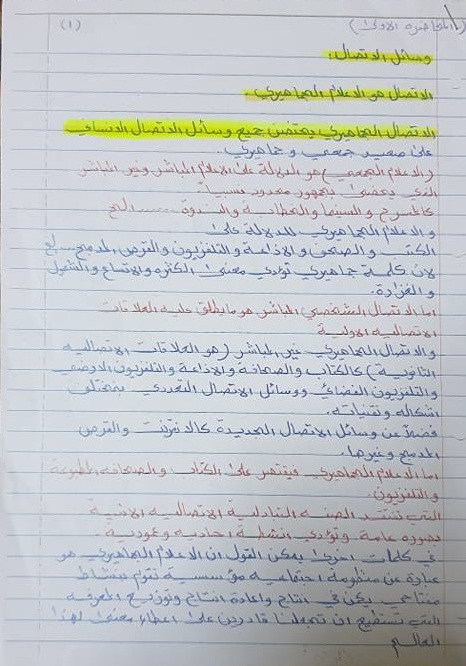 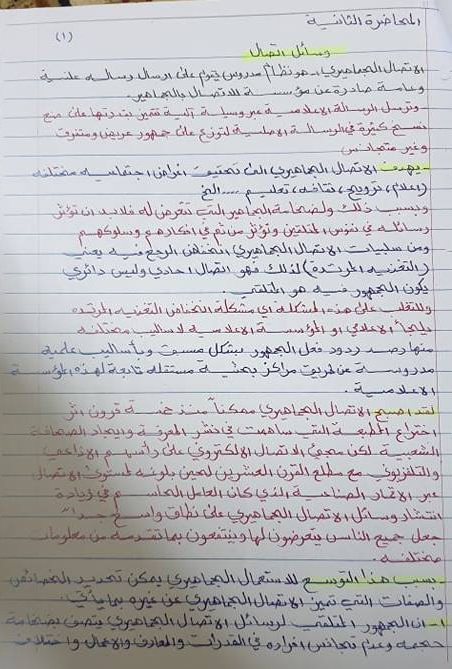 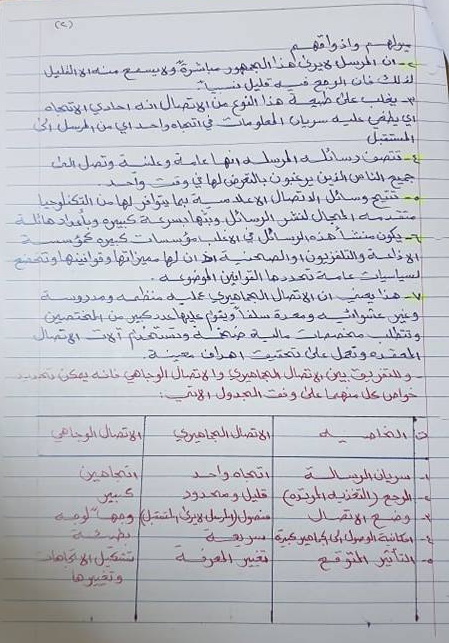 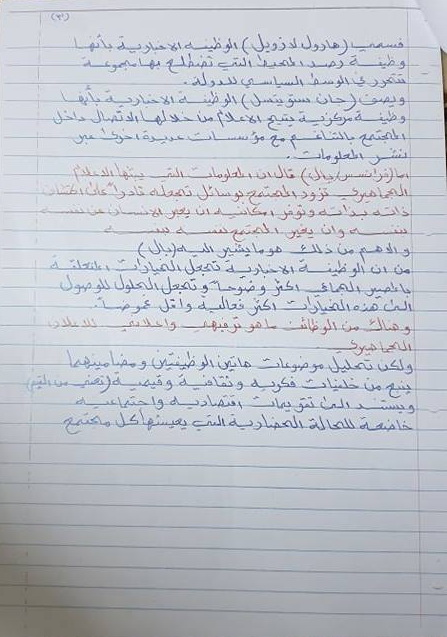 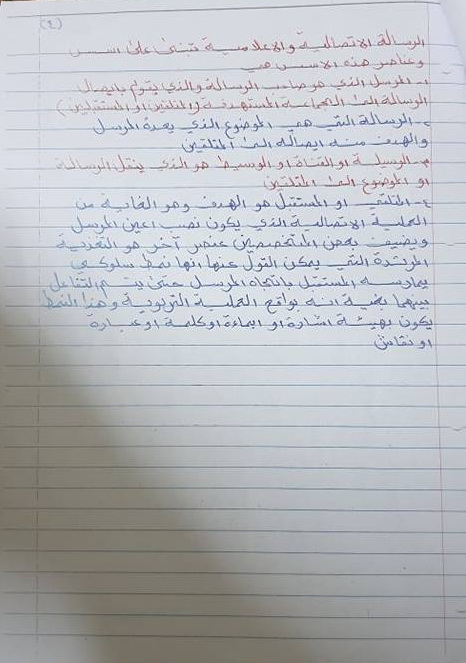 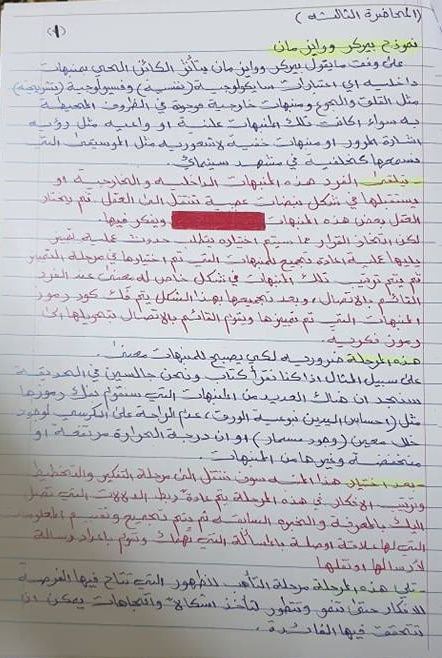 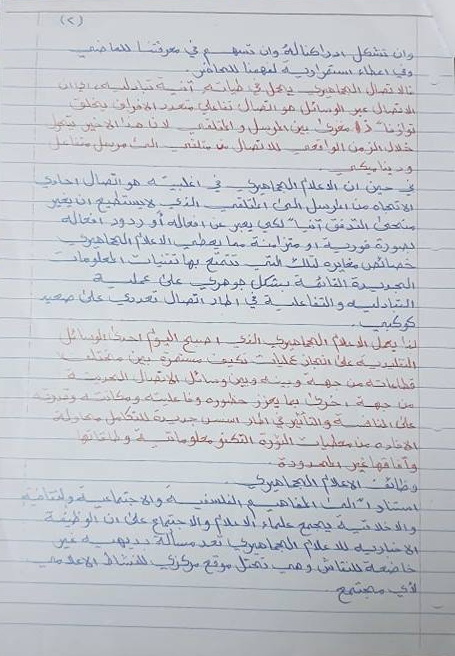